LIFECO2PES&PEF
Policy
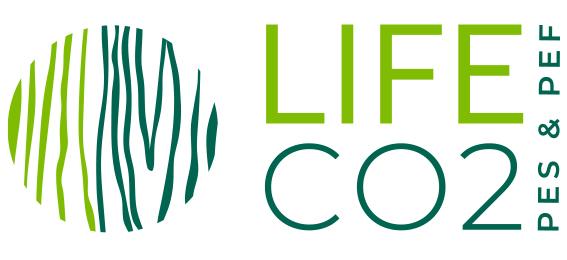 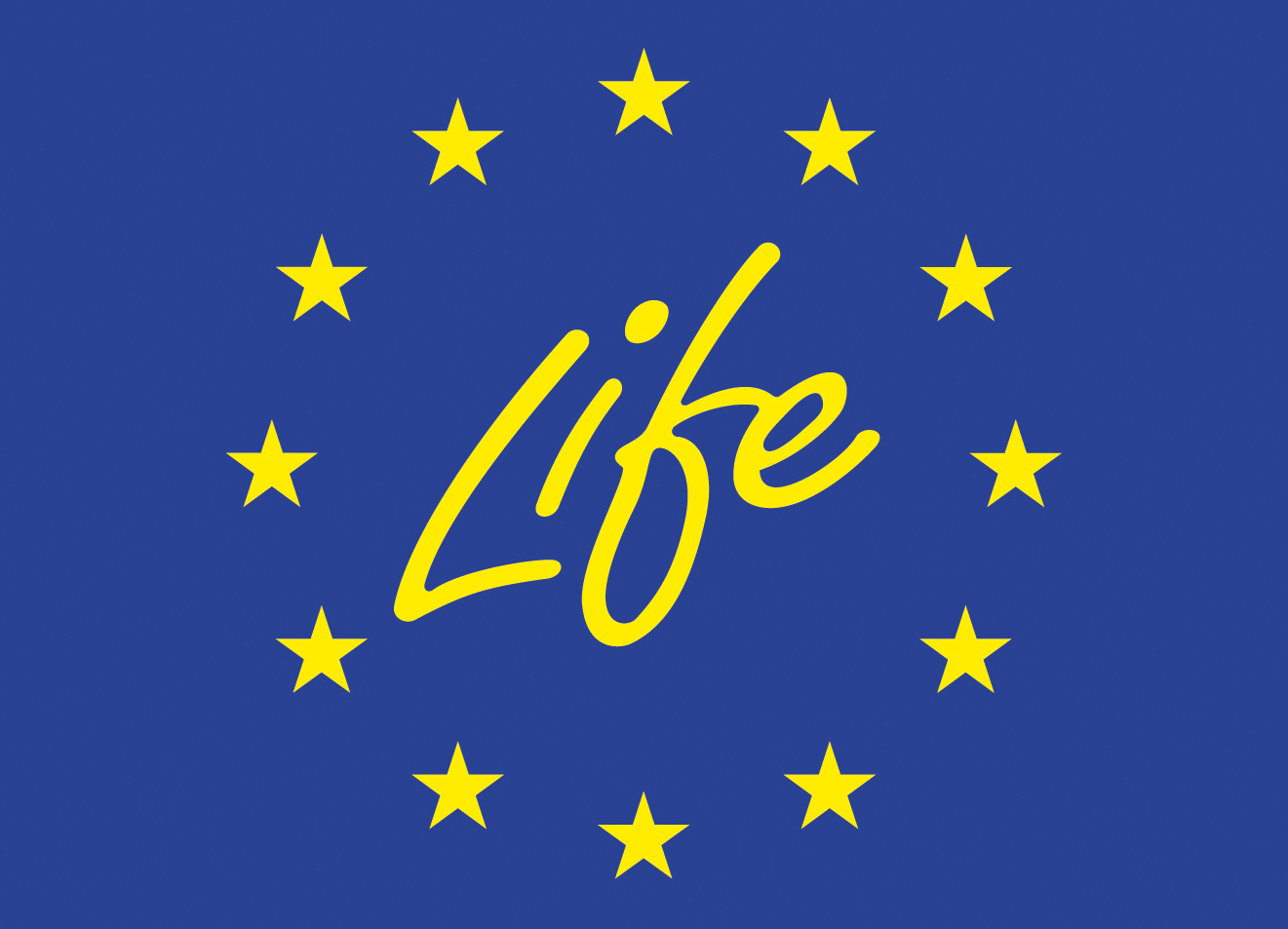 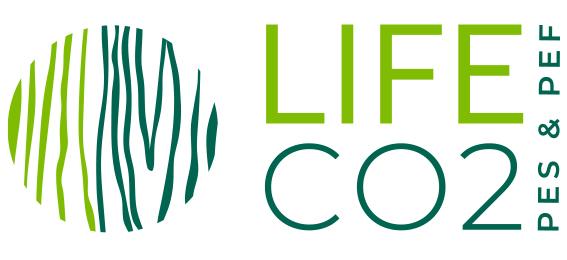 Il progetto
Gli obbiettivi di sostenibilità ambientale e sociale definiti dall’ONU (Global Compact) e poi dalla UE (Green Deal) mirano ad una società ad emissioni nette zero nel 2050.
Un processo che coinvolgerà imprese, cittadini e istituzioni modificandone abitudini, processi produttivi, investimenti al fine di ottenere un rapporto più bilanciato tra uomo e natura.
LIFE CO2PES&PEF
2
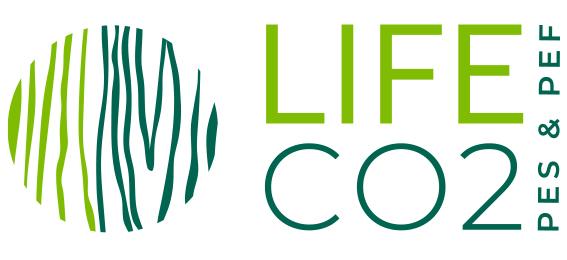 Il progetto
Le Policy proposte dal LIFE CO2PES&PEF sono state fatte proprie dalla Regione Emilia-Romagna con Delibera 1629 del 28/09/2022, al fine di iniziare a dare risposta a quanto richiesto dal Global Compact e dal Green Deal, limitatamente alla filiera «Foresta-Legno», individuando gli assi portanti di un percorso che di seguito riportiamo:
LIFE CO2PES&PEF
3
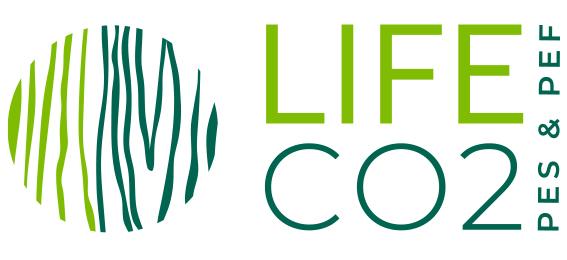 Proposta di Policy nel settore Forestale
Assi portanti Della transizione «entro il 2050»
Applicazione alle foreste di un preciso sistema di Gestione Forestale Sostenibile, sviluppato sulla base della metodologia IPCC, al fine di massimizzare il servizio ecosistemico di «regolazione del clima»;
sviluppo di processi di economia circolare, con particolare attenzione al riuso e al riciclo del legno come materia prima (pallet, pannelli, travame ecc.), per allungare i tempi di mantenimento della CO2 stoccata nella biomassa;
introduzione di sistemi di contabilità ambientale incentrati sull’approccio LCA (Life Cycle Assessment – Impronta ambientale) e, in particolare, sulla metodologia PEF (Product Environmental Footprint - Raccomandazione UE 179/2013 e 2279/2021) al fine di ridurre gli impatti ambientali durante la fase di trasformazione del legno;
LIFECO2PES&PEF
4
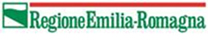 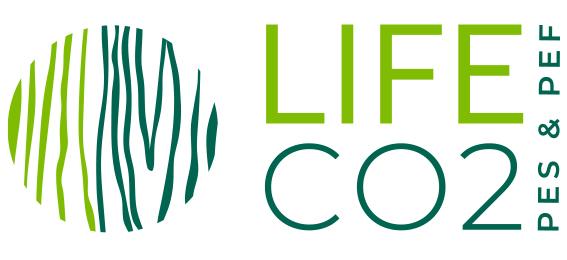 Proposta di Policy nel settore Forestale
Assi portanti della transizione «entro il 2050»
creazione di energia da fonti rinnovabili, comprese quelle derivate dal legno, solo se rispondenti ai criteri di utilizzo a cascata del legname – normativa RED II e futura RED III;
Utilizzo dei sistemi di contabilità ambientale a tutti gli aspetti economici e sociali presenti nella filiera del legno (investimenti privati,  progetti di innovazione tecnologica, realizzazione di opere pubbliche) anche per far fronte alle richieste sempre più complesse del mondo ESG (Evironmental, Social e Governence) e della tassonomia sulla finanza sostenibile (Reg. UE 852/2020 e Atti Delegati);
mobilitazione di risorse private in cooperazione con la finanza pubblica per consentire a tutti di affrontare la transizione ecologica.
LIFECO2PES&PEF
5
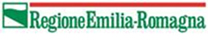 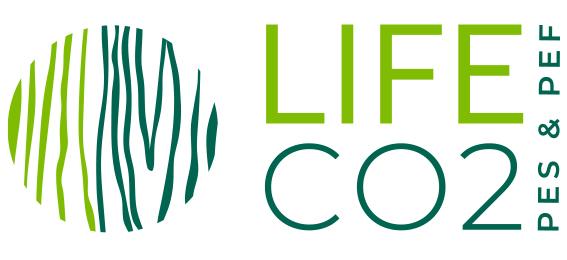 Le Foreste dell’Emilia-Romagna
coprono una superficie di circa 630 mila ettari pari al 28% della superficie regionale totale
crescono di 2.5 milioni di metri cubi all'anno (inventario forestale nazionale 2005 - dato MIPAAF)
attuano un sequestro di carbonio di 4-5 milioni ton. CO2 anno pari all’11/13% di emissioni annue di CO2 in R.E.R. (ARPAE, anno di riferimento: 2018)
LIFE CO2PES&PEF
6
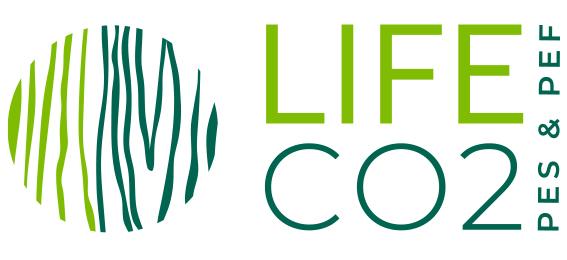 Le Foreste dell’Emilia-Romagna
E’ però necessario fare attenzione ai potenziali decrementi dovuti a incendi, ondate di calore, siccità, invecchiamento del bosco (coordinamento con tutte le «altre» componenti della transizione ecologica).
I «serbatoi indiretti» di CO2 – Suolo e Legno estratto
LIFE CO2PES&PEF
7
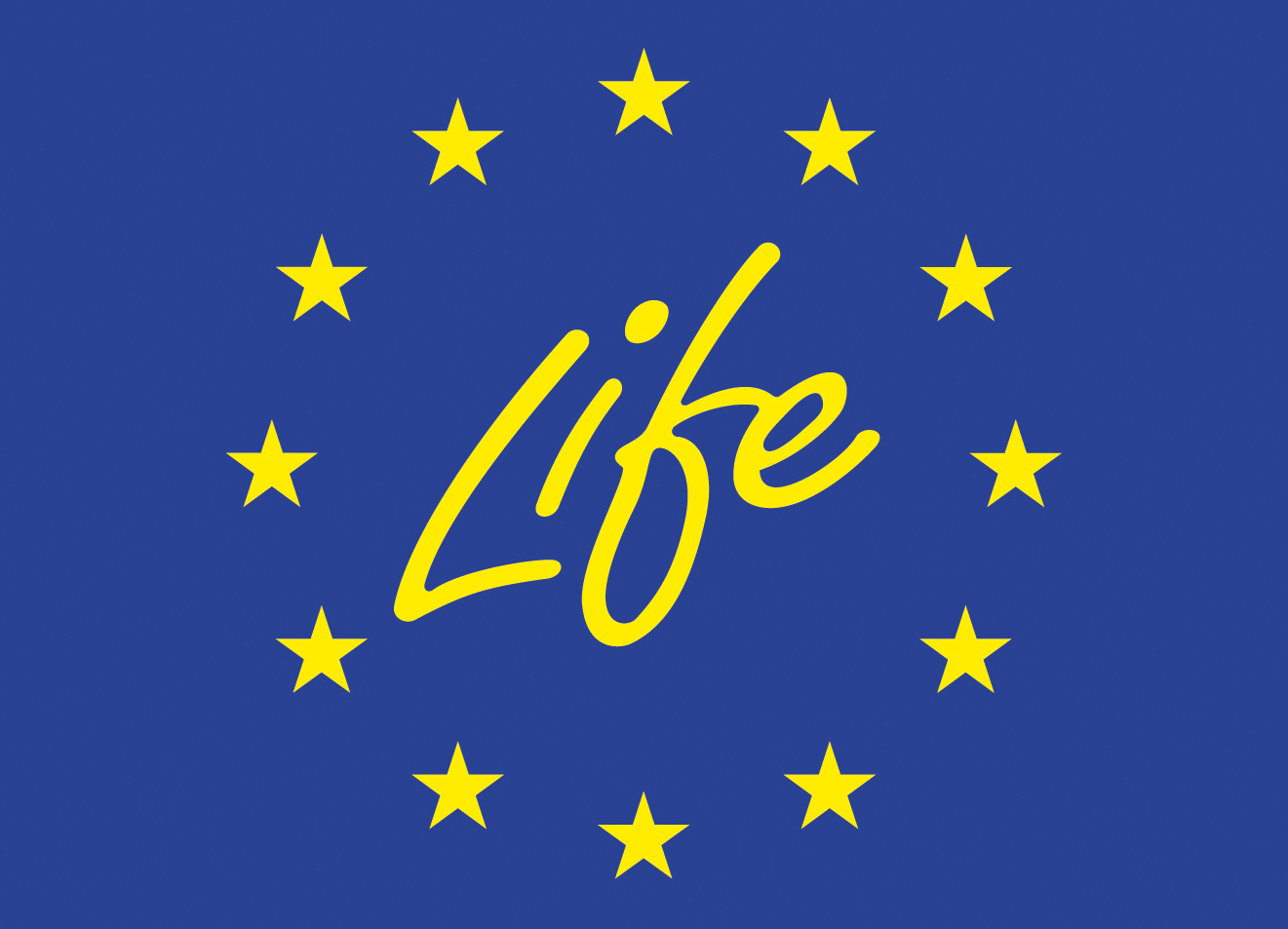 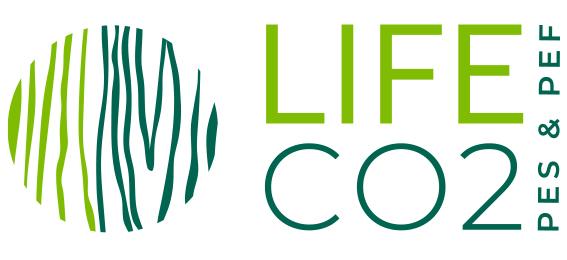 La filieraLegno – Foresta in E-R
Imprese che lavorano nella filiera del legno in ER
4.853	imprese
18.744	addetti
Incidenza della filiera del legno sul PIL regionale
0,7% pari a 1.076.000.000 €
Agenda Foreste
8
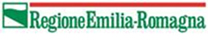 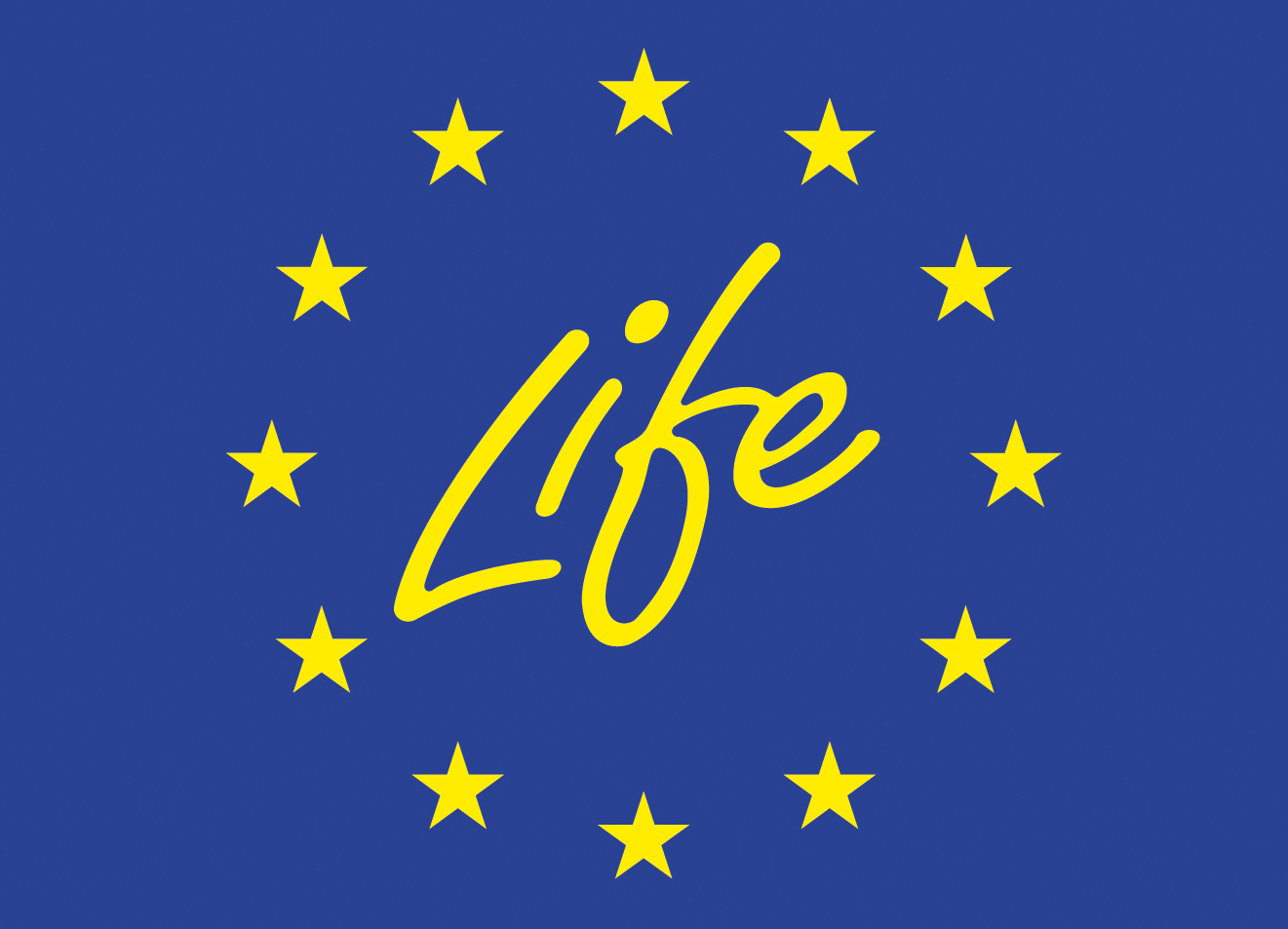 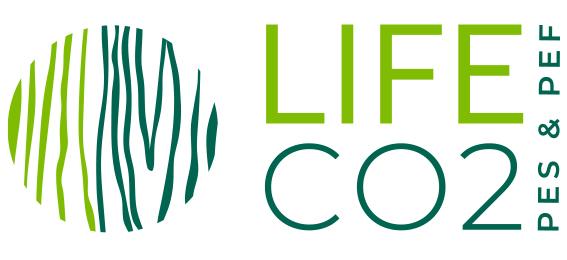 La filiera legno – foresta in ER
Imprese forestali iscritte all’albo regionale.
952
Corsi di qualifica professionale
Oltre 40 corsi realizzati su tutto il territorio regionale
1386 persone formate
1349 ammesse ad esame
108 persone hanno ottenuto la Qualifica di Operatore Forestale
1118 hanno ottenuto l’Unità di Competenza «Taglio e allestimento»
10 Istruttori Forestali formati con il progetto FOR.Italy - MASAF
Agenda Foreste
9
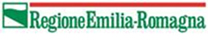 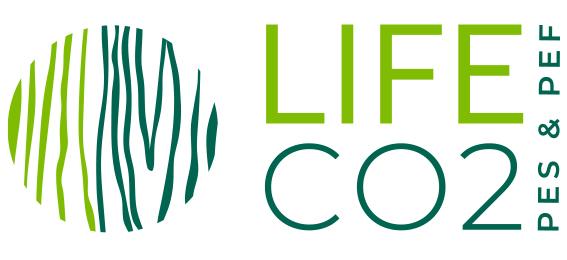 La gestione forestale sostenibile, responsabile e partecipata
Massimizzare i benefici della foresta
Gestire i boschi in funzione della loro vocazione
Individuarne le vulnerabilità
Contemperare le esigenze economiche del territorio con quelle climatiche e ambientali
Mantenere alta la resilienza climatica degli ecosistemi forestali
LIFE CO2PES&PEF
10
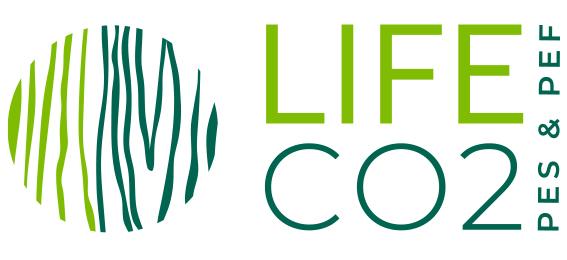 Proposta di Policy nel settore Forestale
Le azioni:
Realizzare un «Sistema Informativo Regionale» in grado di assolvere anche alla funzione di monitoraggio contenente:
la carta forestale regionale aggiornata;
la  carta delle vulnerabilità;
i dati dei tagli;
la carta delle priorità per gli interventi di selvicoltura preventiva o “climaticamente intelligente”;
LIFECO2PES&PEF
11
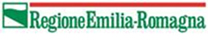 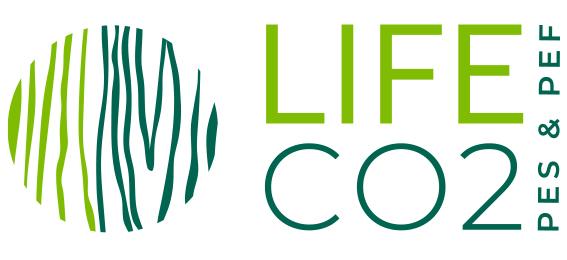 Proposta di Policy nel settore Forestale
Le azioni:
Realizzare un «Sistema Informativo Regionale» in grado di assolvere anche alla funzione di monitoraggio contenente:
i modelli di calcolo dei valori essenziali dei boschi della Regione Emilia-Romagna (volumi presenti e prelevabili, stima degli accrescimenti e degli assorbimenti di CO2, vulnerabilità climatiche (incendi, schianti da vento, siccità, insetti));
gli algoritmi in grado di definire e monitorare l’assorbimento di CO2 derivato da nuove piantagioni (4,5 mln di alberi, rigenerazione – riqualificazione – foreste urbane), selvicoltura climaticamente intelligente, boschi gestiti per la generazione di crediti climatici volontari :
LIFECO2PES&PEF
12
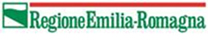 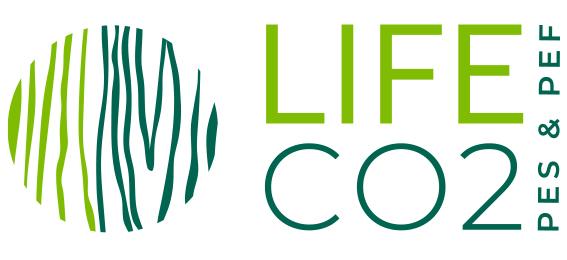 Proposta di Policy nel settore Forestale
Le Azioni:
Studiare le corrette modalità di attuazione della migrazione assistita;
Conservare ed ampliare i corridoi ecologici esistenti sul territorio regionale;
Minimizzare il consumo di suolo;
Determinare il corretto volume di ramaglia e di residui da rilasciare in bosco (CO2, fertilità, incendi, diffusione patogeni);
Monitorare gli scambi avvenuti nell’ambito dei mercati dei Crediti di Carbonio volontari ed obbligatori (Emissions Trading Scheme) in Emilia-Romagna.
LIFECO2PES&PEF
13
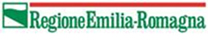 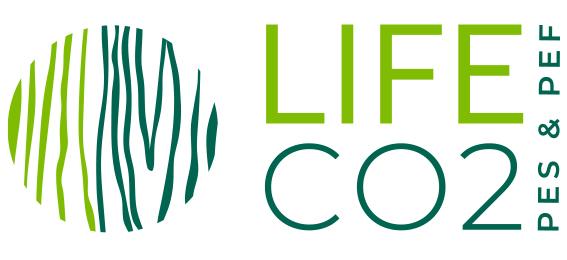 Proposta di Policy nel settore Forestale
Le Azioni:
sostenere, attraverso forme di vincolo o premialità nei bandi pubblici, quelle azioni che intervengono sulla tracciabilità dei flussi di legname, compresa la sua certificazione, mediante i seguenti strumenti:
le catene di custodia (P.E.F.C. o F.S.C.);
le analisi di impronta ambientale;
PEF (Product Environmental Footprint) secondo la raccomandazione UE 179/2013 e 2279/20121;
Carbon Footprint secondo le norme ISO 14064 e ISO 14067 (integrativo o alternativo alla PEF);
i sistemi di tracciabilità certificati (exp. ISO 38200).
LIFECO2PES&PEF
14
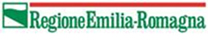 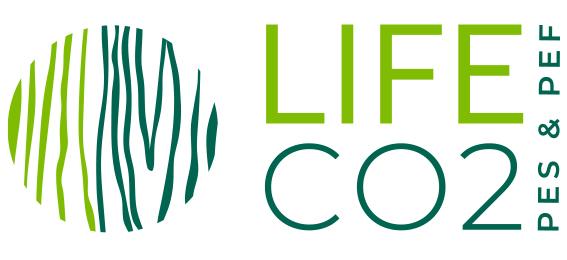 Proposta di Policy nel settore Forestale
Le Azioni:
sostenere la redazione o revisione degli strumenti di pianificazione forestale di dettaglio, semplificata o di area vasta;
sostenere le filiere locali del legno che contribuiscono allo stoccaggio di CO2 anche mediante il finanziamento ad imprese locali, con fondi della programmazione europea (POR FESR), per investimenti finalizzati alla creazione o consolidamento di segherie di prossimità, per l’innovazione dei macchinari e dei processi produttivi atti ad aumentare il valore aggiunto dei prodotti legnosi di prima trasformazione;
LIFECO2PES&PEF
15
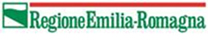 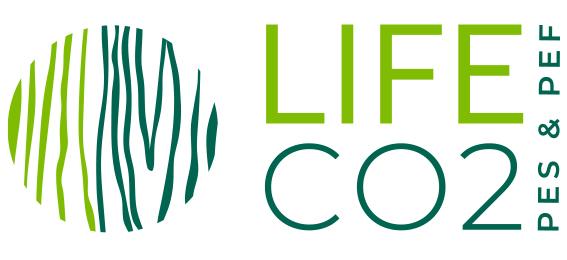 Proposta di Policy nel settore Forestale
Le Azioni:
Sostenere l’attuazione di forme di indennità silvo-ambientali per:
risparmiare dal taglio piccole aree e isole con la funzione di diversificare la struttura e la composizione delle superfici forestali soggette a taglio;
realizzare interventi di miglioramento boschivo volti ad aumentare la resilienza agli eventi estremi climatici delle superfici forestali regionali;
LIFECO2PES&PEF
16
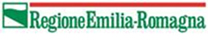 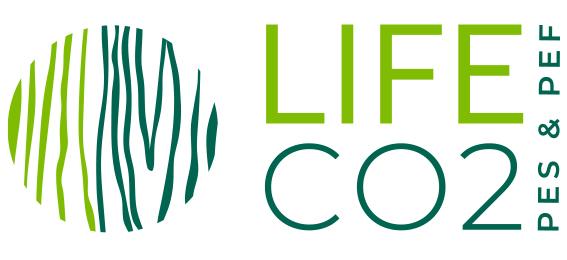 Proposta di Policy nel settore Forestale
Le Azioni:
Sostenere l’attuazione di forme di indennità silvo-ambientali per:
sospendere il taglio attraverso il prolungamento del turno;
convertire all'alto fusto o al governo misto i cedui;
preservare la rinnovazione e, dove necessario, effettuare interventi di sottopiantagione con specie che garantiscano, nel lungo periodo, efficienza e resilienza ai cambiamenti climatici, oltre alla realizzazione di interventi a tutela e a supporto della rinnovazione naturale e artificiale minacciata dalla fauna selvatica;
Agosto 2022
LIFECO2PES&PEF
17
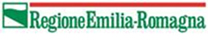 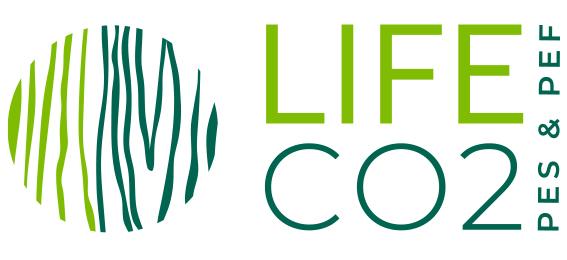 Proposta di Policy nel settore Forestale
Le Azioni:
Realizzare interventi di comunicazione mirata ad informare la popolazione sul ruolo delle foreste e sull’importanza della loro gestione per combattere i cambiamenti climatici, sulla rilevanza dei servizi ecosistemici e sulla necessità di un loro mantenimento attraverso comportamenti virtuosi (percorsi di riciclo, corretta lettura delle etichette dei prodotti, conoscenza delle certificazioni ambientali). 
Incentivare la conoscenza, attraverso la formazione di imprese, enti ed associazioni, in merito ai pagamenti per i servizi ecosistemici (PES), all’importanza di individuare, nei diversi cicli produttivi, l’impronta ambientale di prodotto (PEF), e alle migliori tecniche da utilizzarsi al fine ridurne l’impatto nel territorio in cui i processi si attuano;
LIFECO2PES&PEF
18
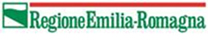 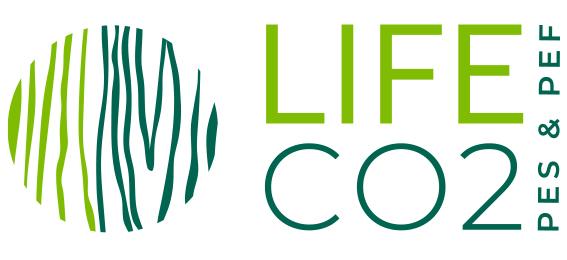 Proposta di Policy nel settore Forestale
Le Azioni:
Realizzare azioni di formazione continua al personale forestale presente negli albi forestali regionali, sui temi riportati nella presente proposta di policy, riconoscendo premialità alle imprese che ne fanno ricorso;
Sostenere lo sviluppo di interventi, in conto capitale, atti a permettere il miglioramento della viabilità forestale per una corretta gestione sostenibile del bosco;
Sostenere il miglioramento del parco macchine delle imprese forestali attraverso l’incentivazione all’acquisto di attrezzature a basso impatto ambientale in accordo anche con le regole UE della Tassonomia sulla finanza sostenibile (regolamento UE 852/2020) e l’eventuale sviluppo della Tassonomia per le attività forestali;
LIFECO2PES&PEF
19
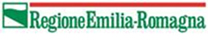 Grazie dell’attenzione
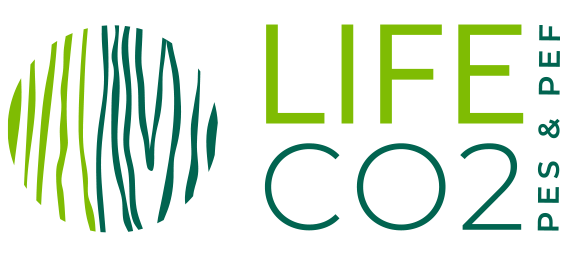 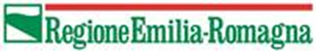 DIREZIONE GENERALE CURA DEL TERRITORIO E DELL’AMBIENTE
Settore Aree Protette, Foreste e Sviluppo della Montagna
LIFE CO2PES&PEF
20